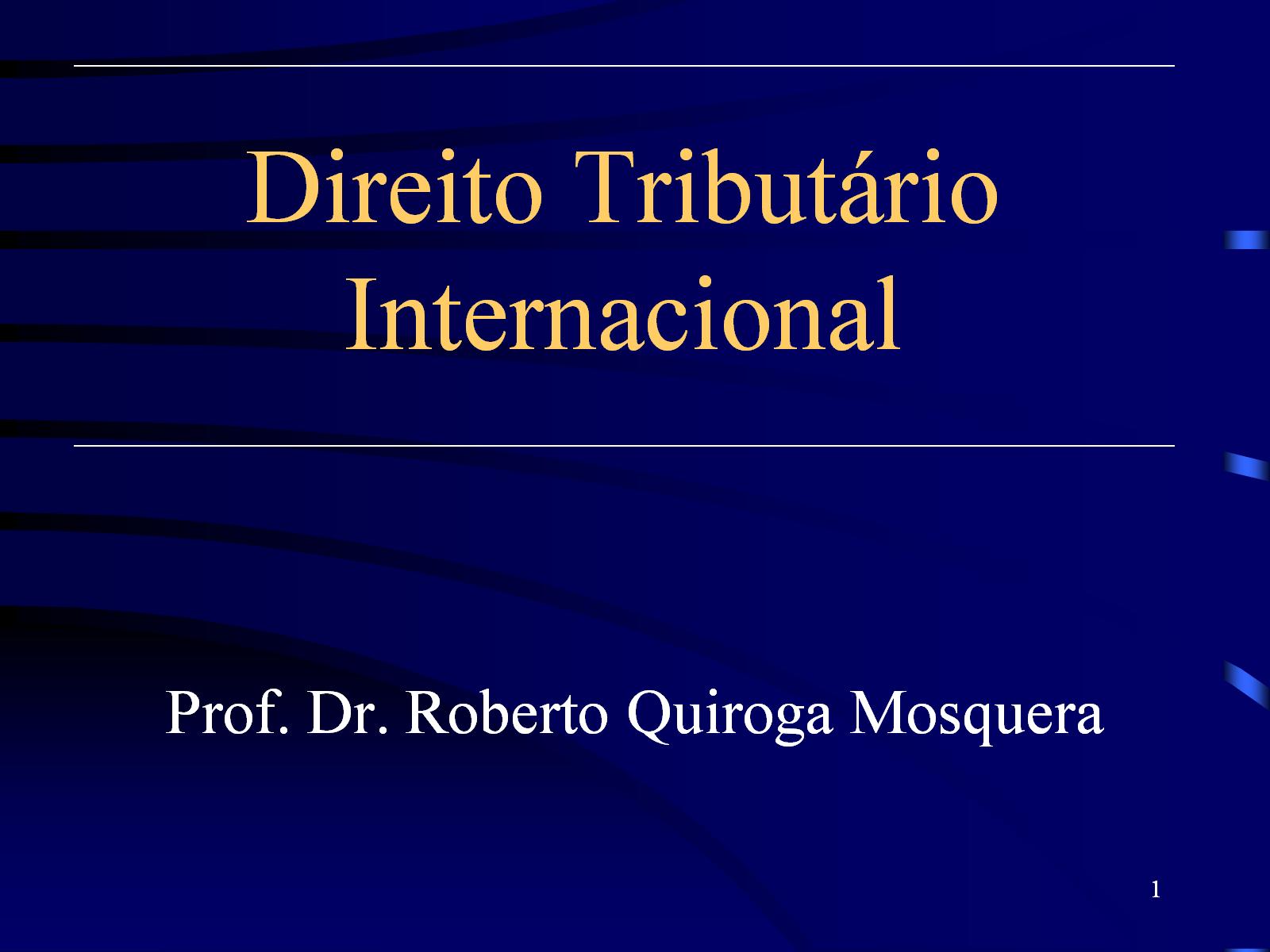 Direito Tributário Internacional
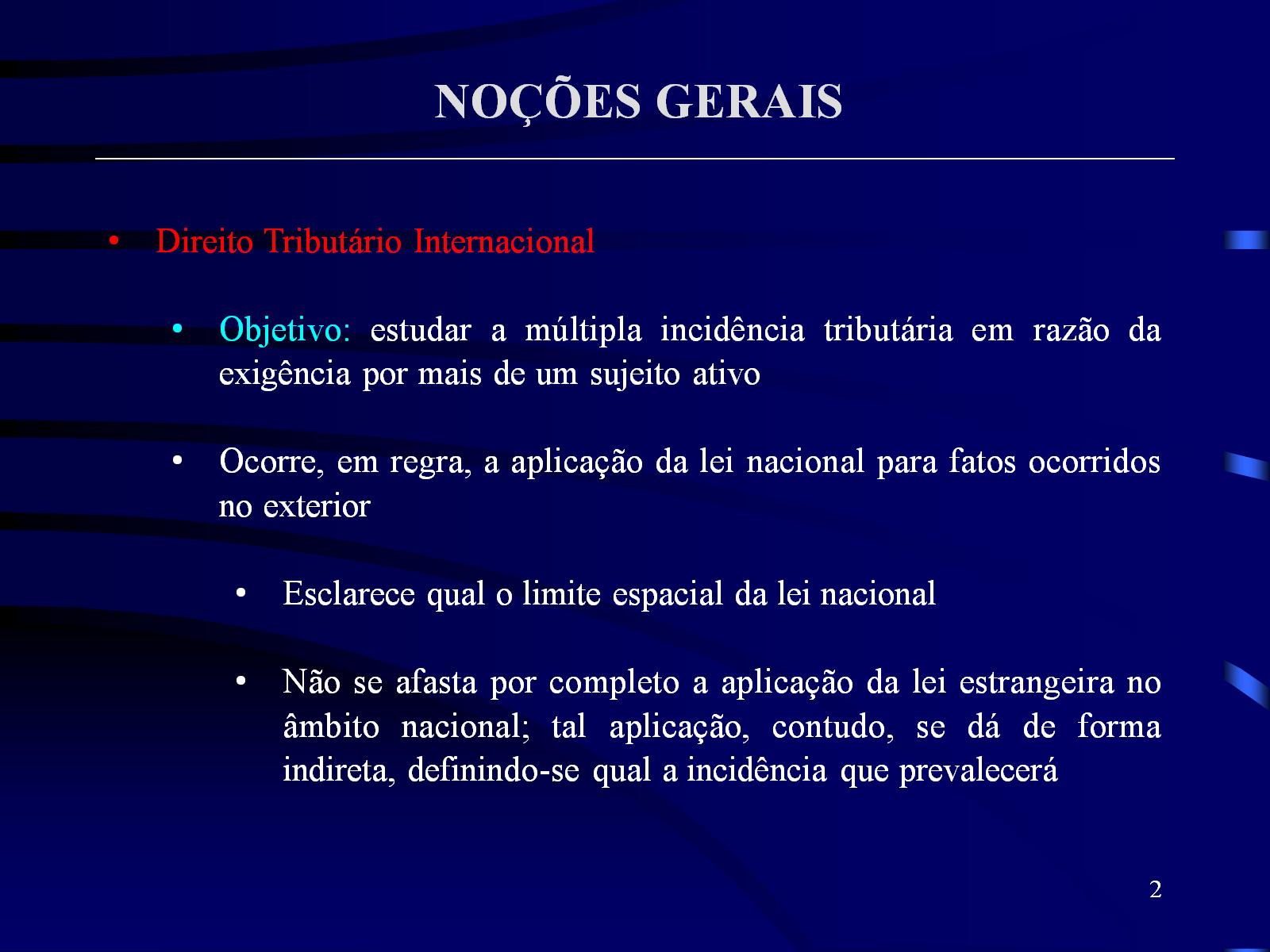 NOÇÕES GERAIS
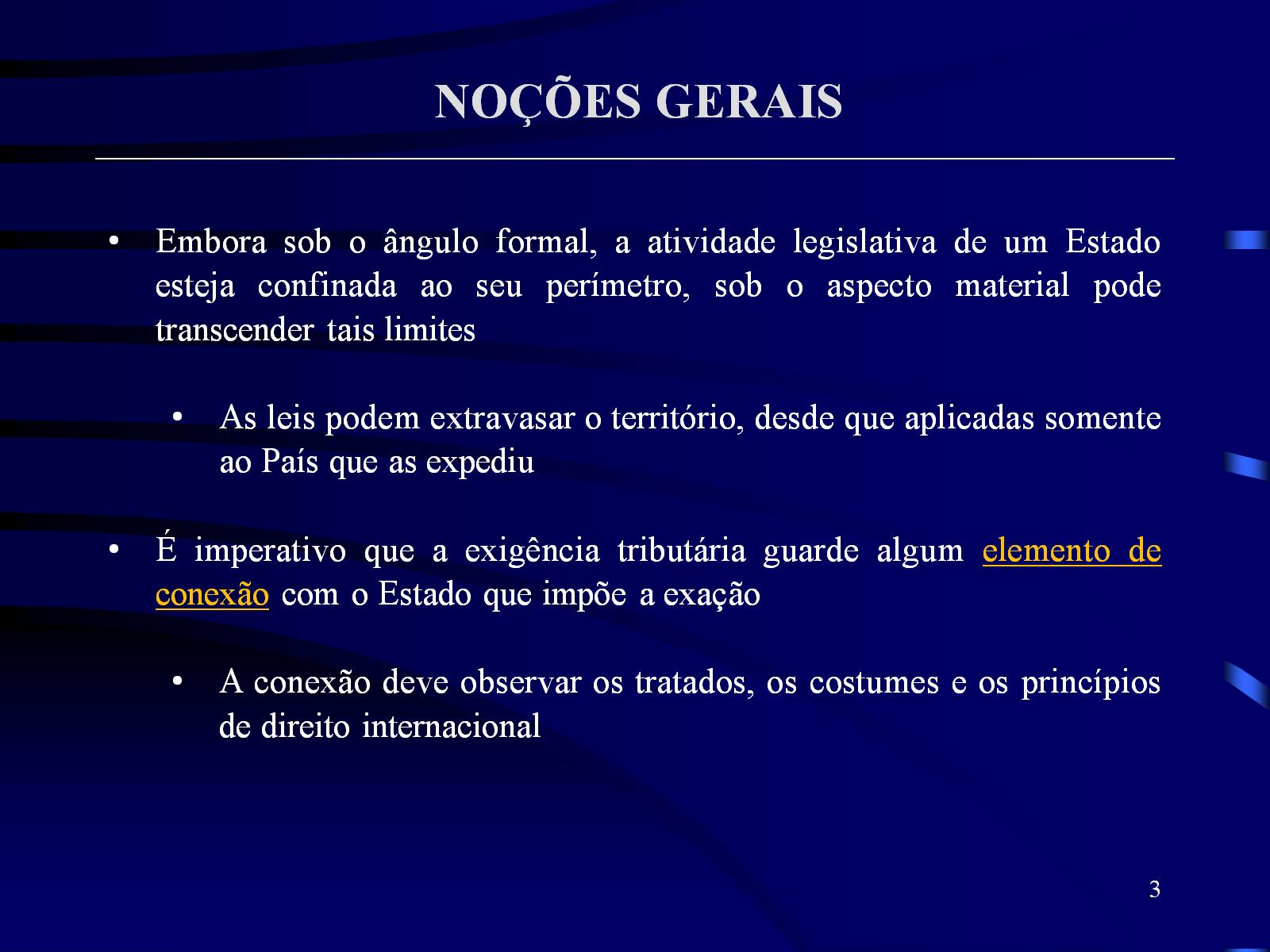 NOÇÕES GERAIS
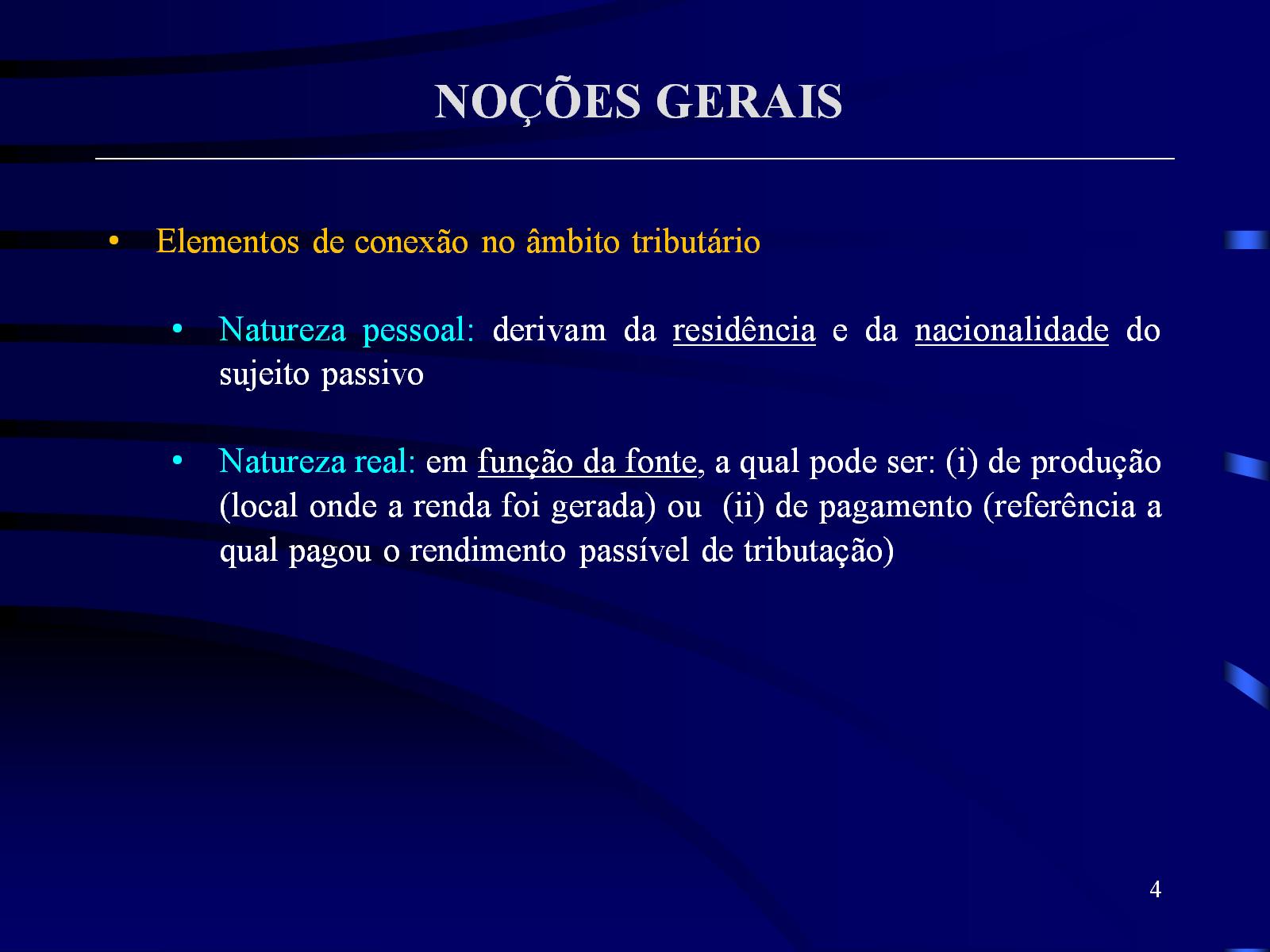 NOÇÕES GERAIS
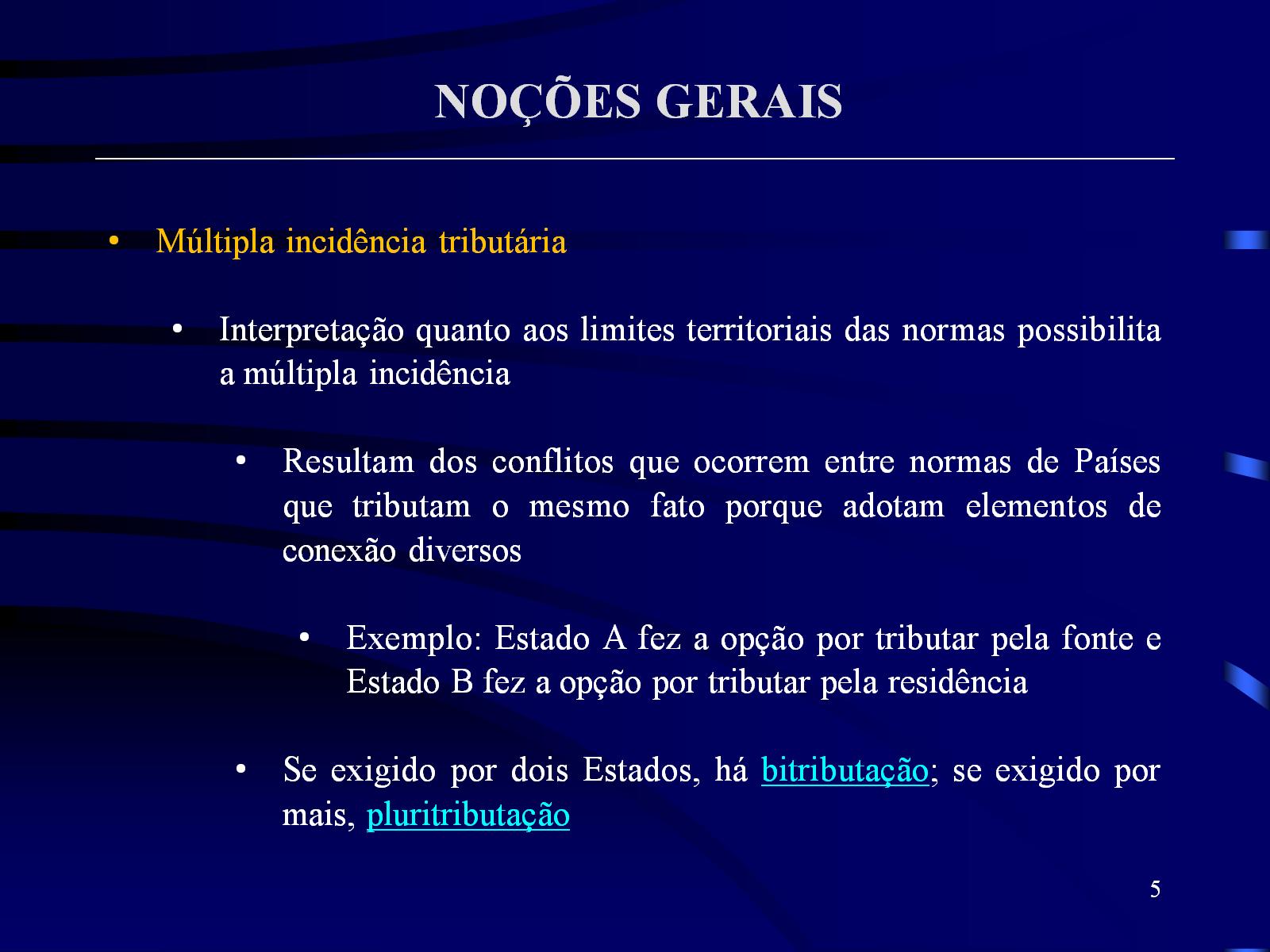 NOÇÕES GERAIS
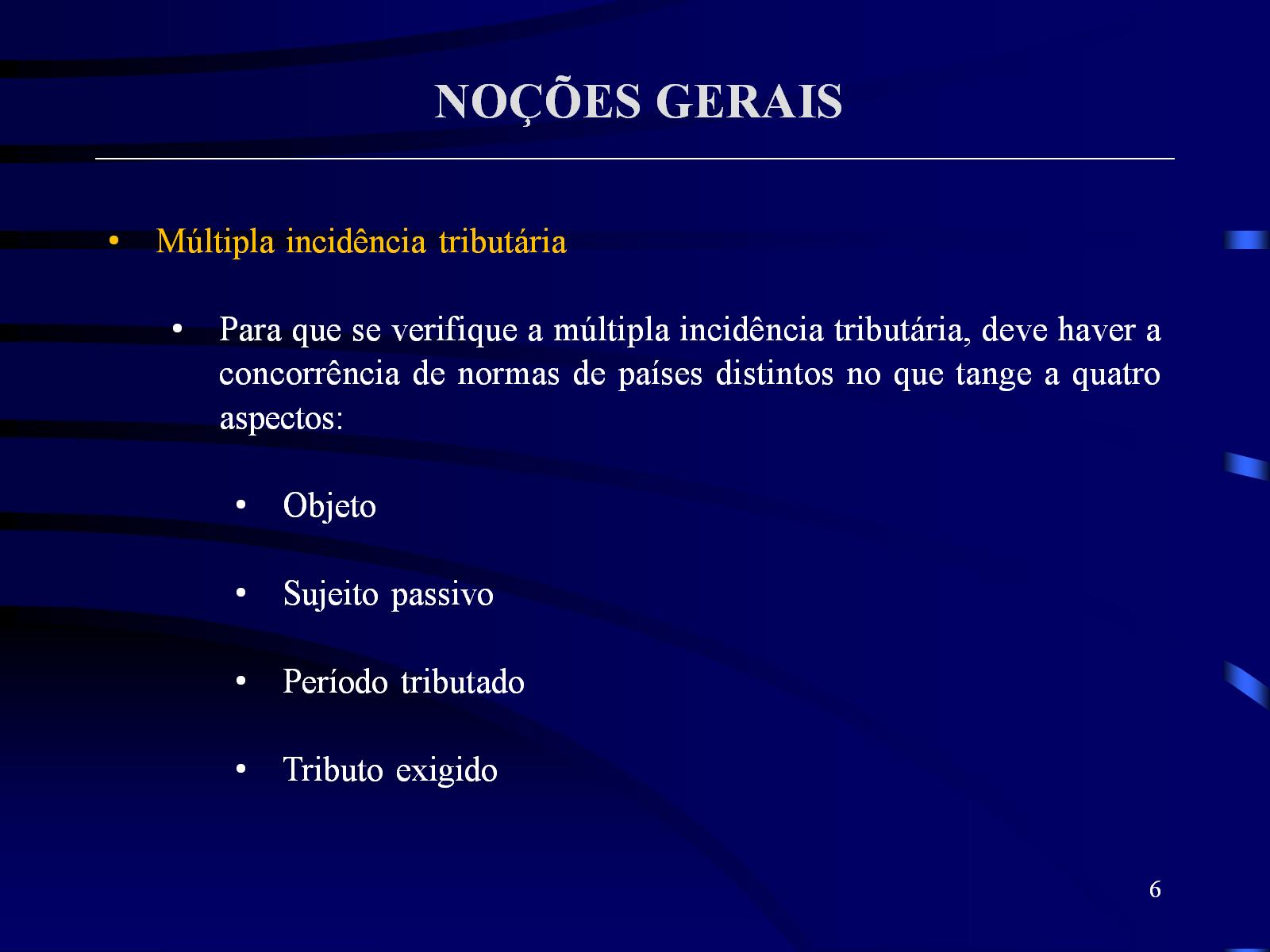 NOÇÕES GERAIS
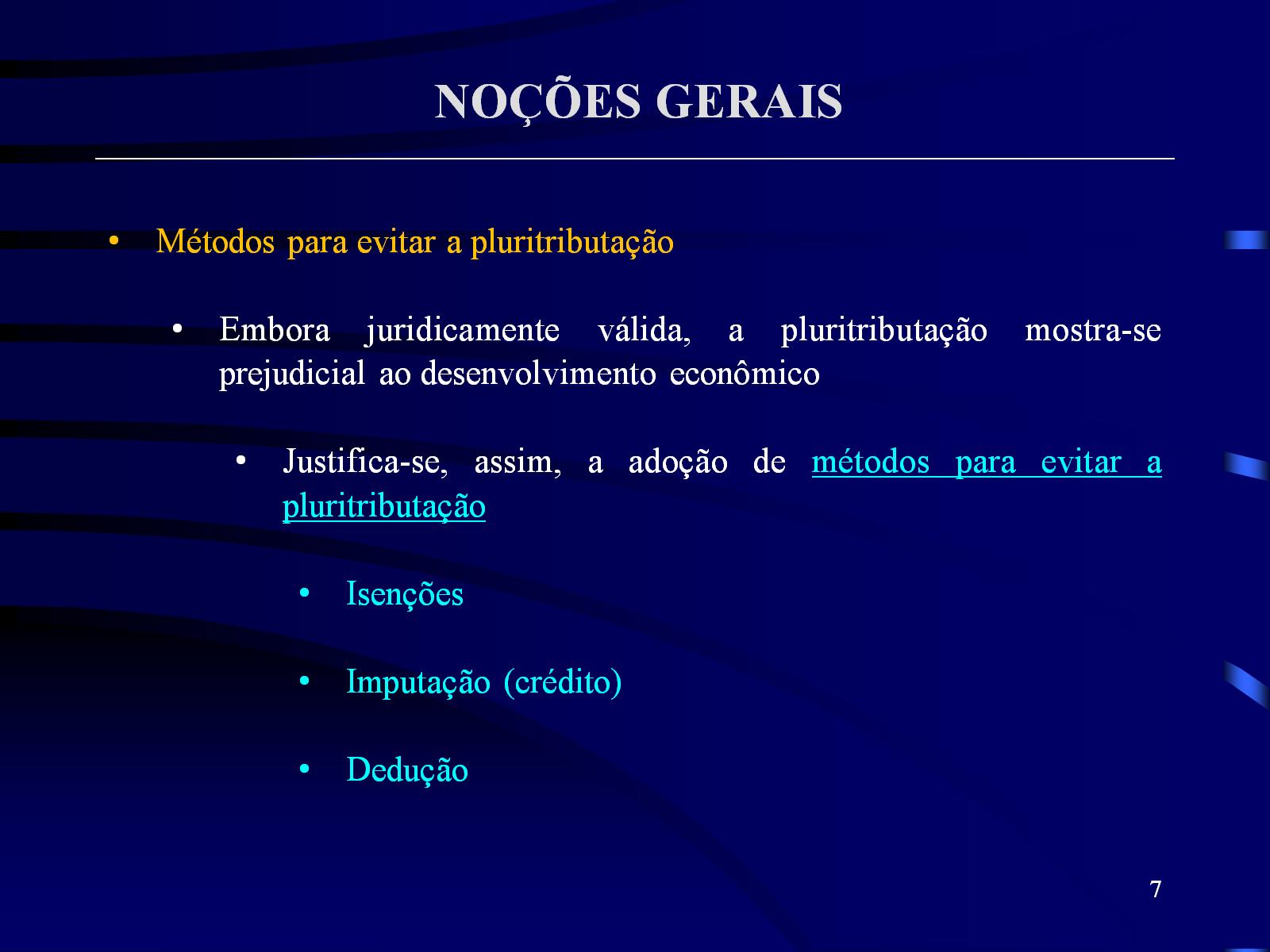 NOÇÕES GERAIS
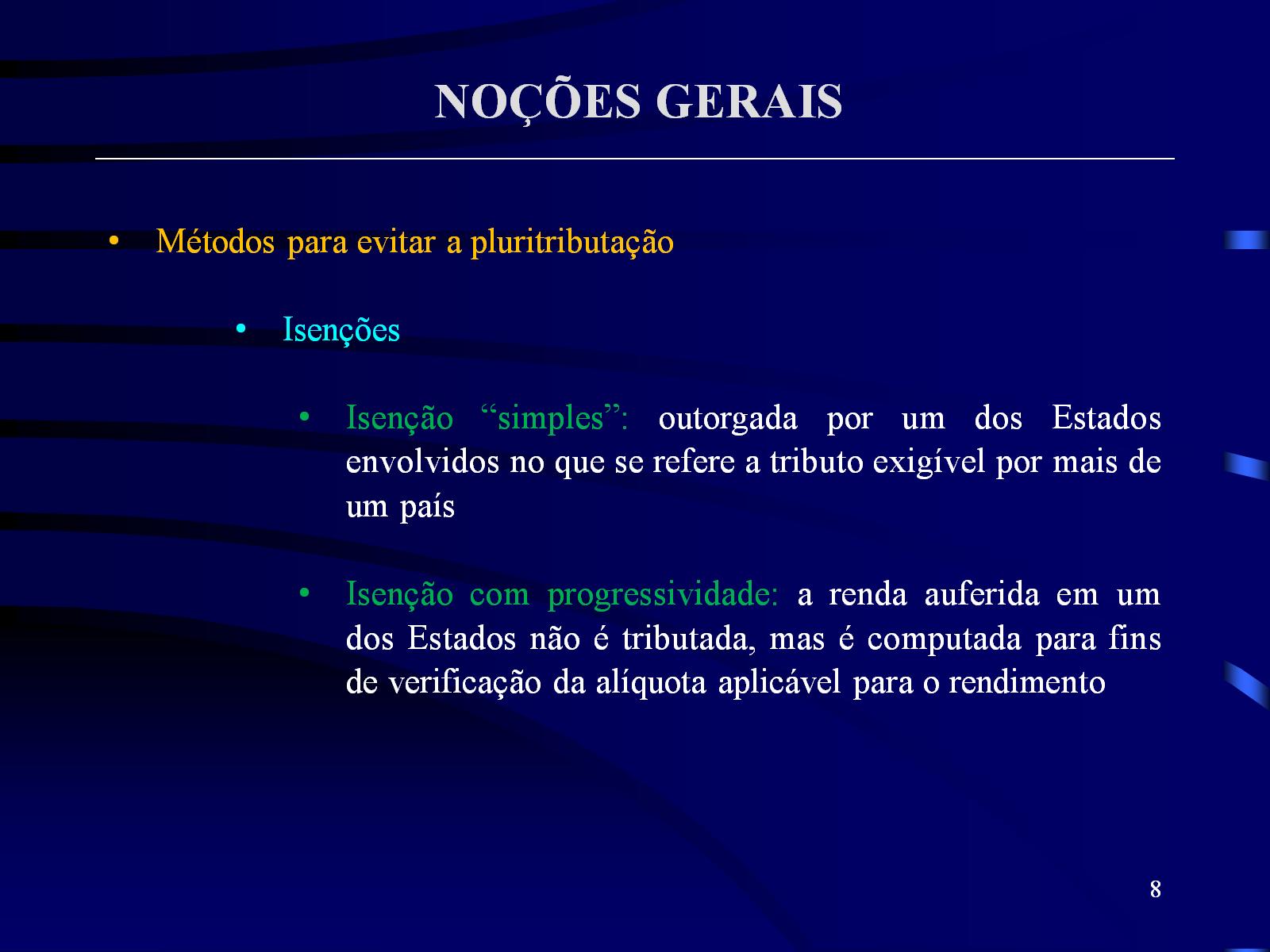 NOÇÕES GERAIS
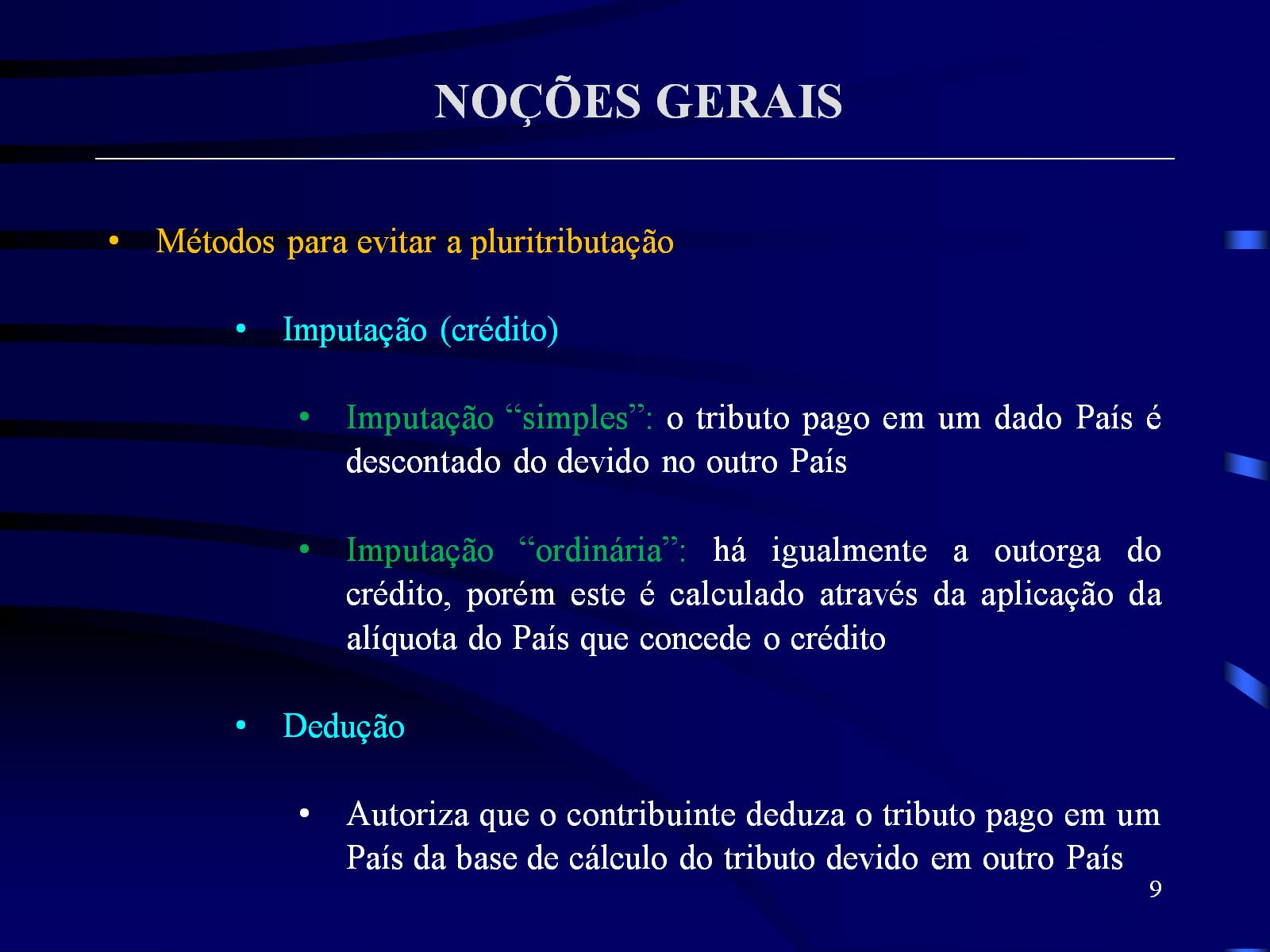 NOÇÕES GERAIS
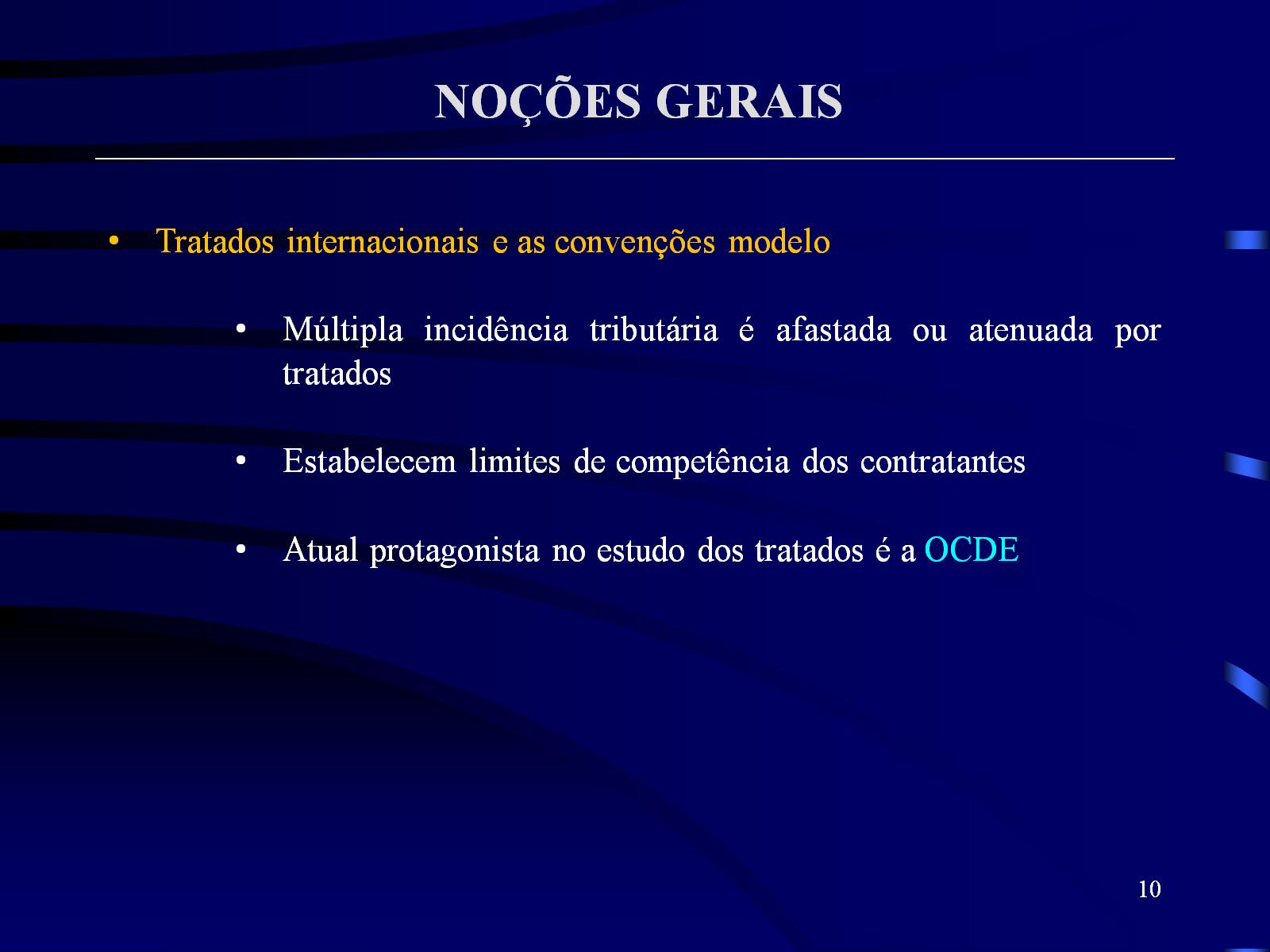 NOÇÕES GERAIS
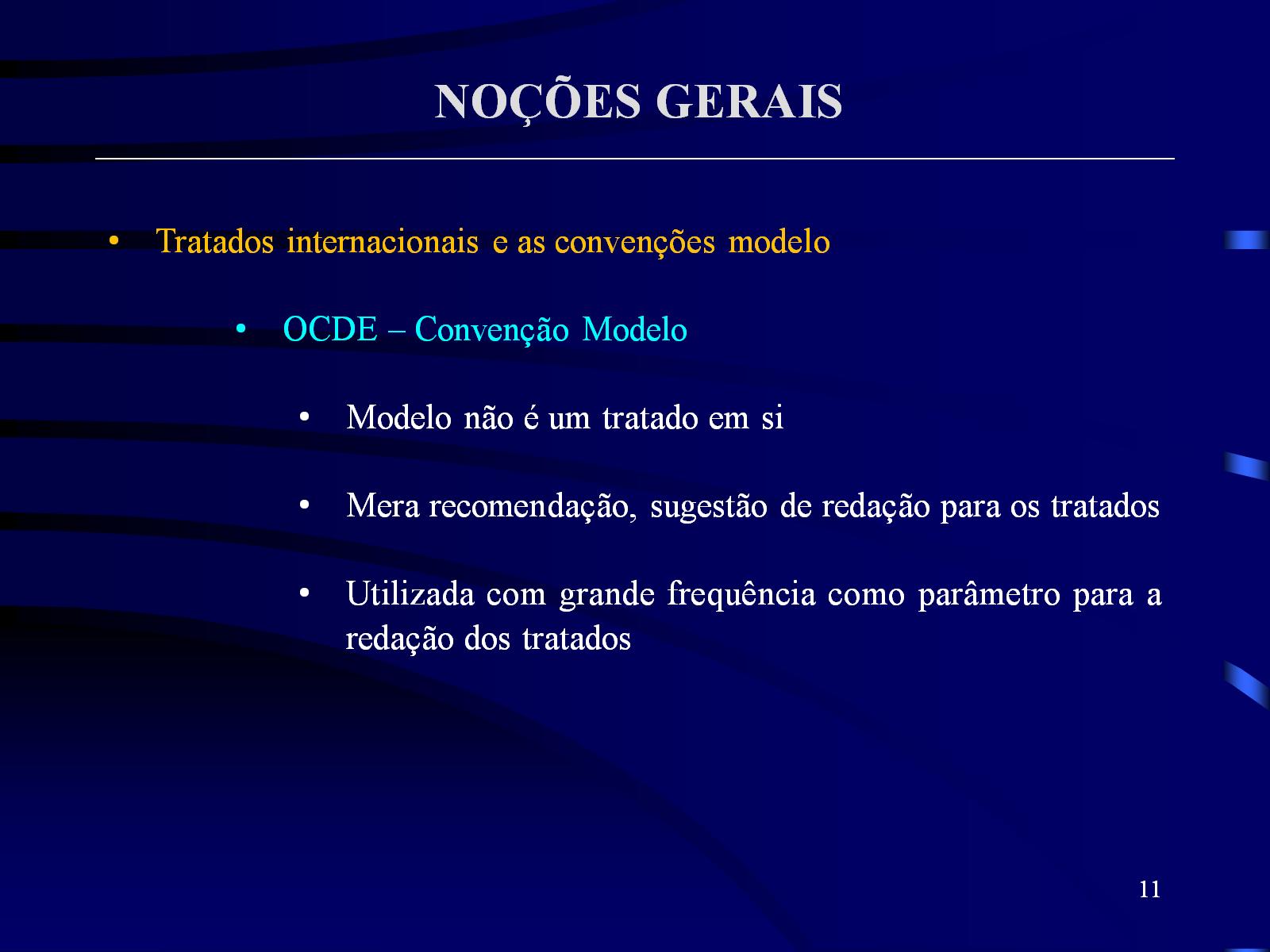 NOÇÕES GERAIS
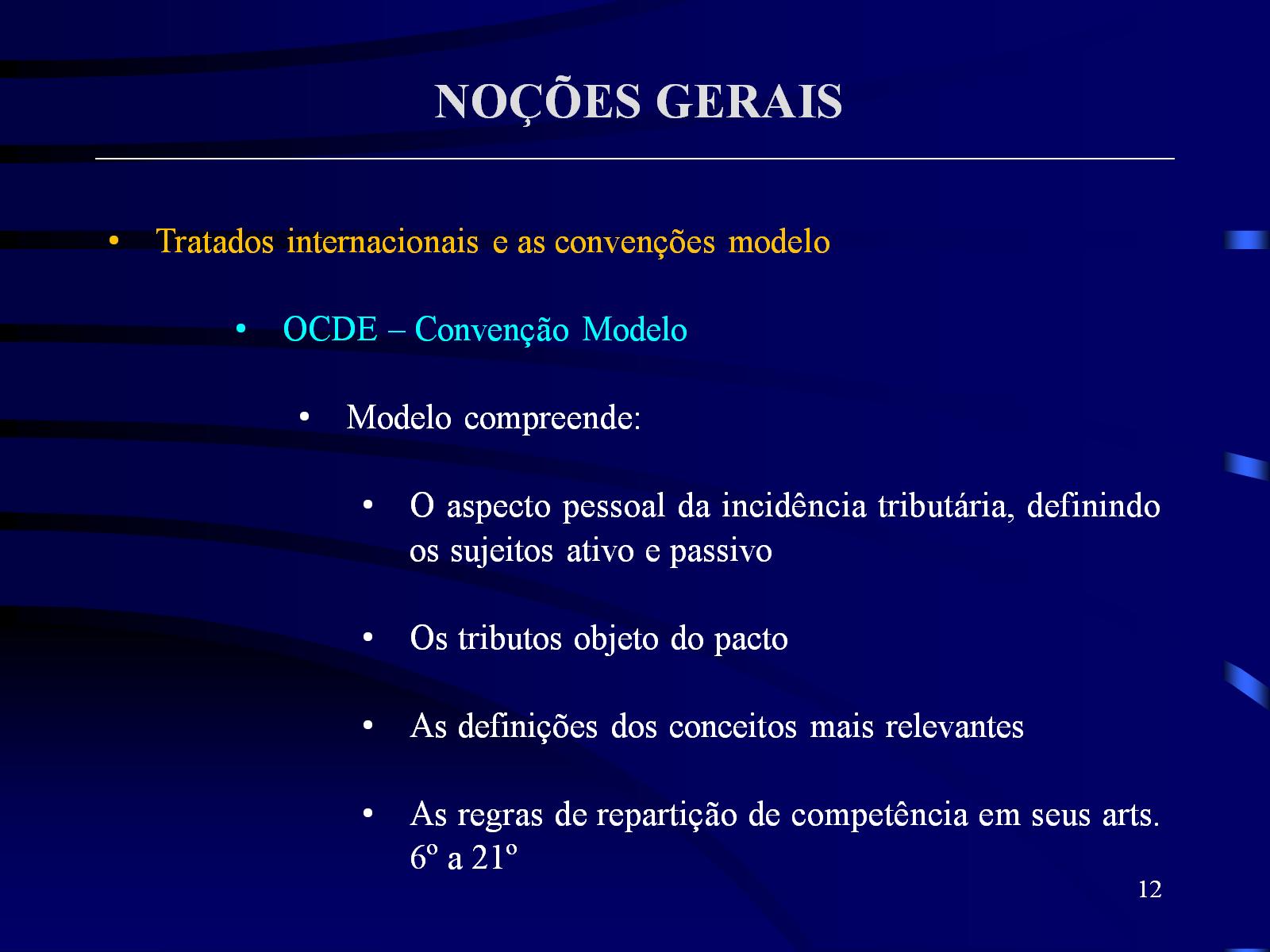 NOÇÕES GERAIS
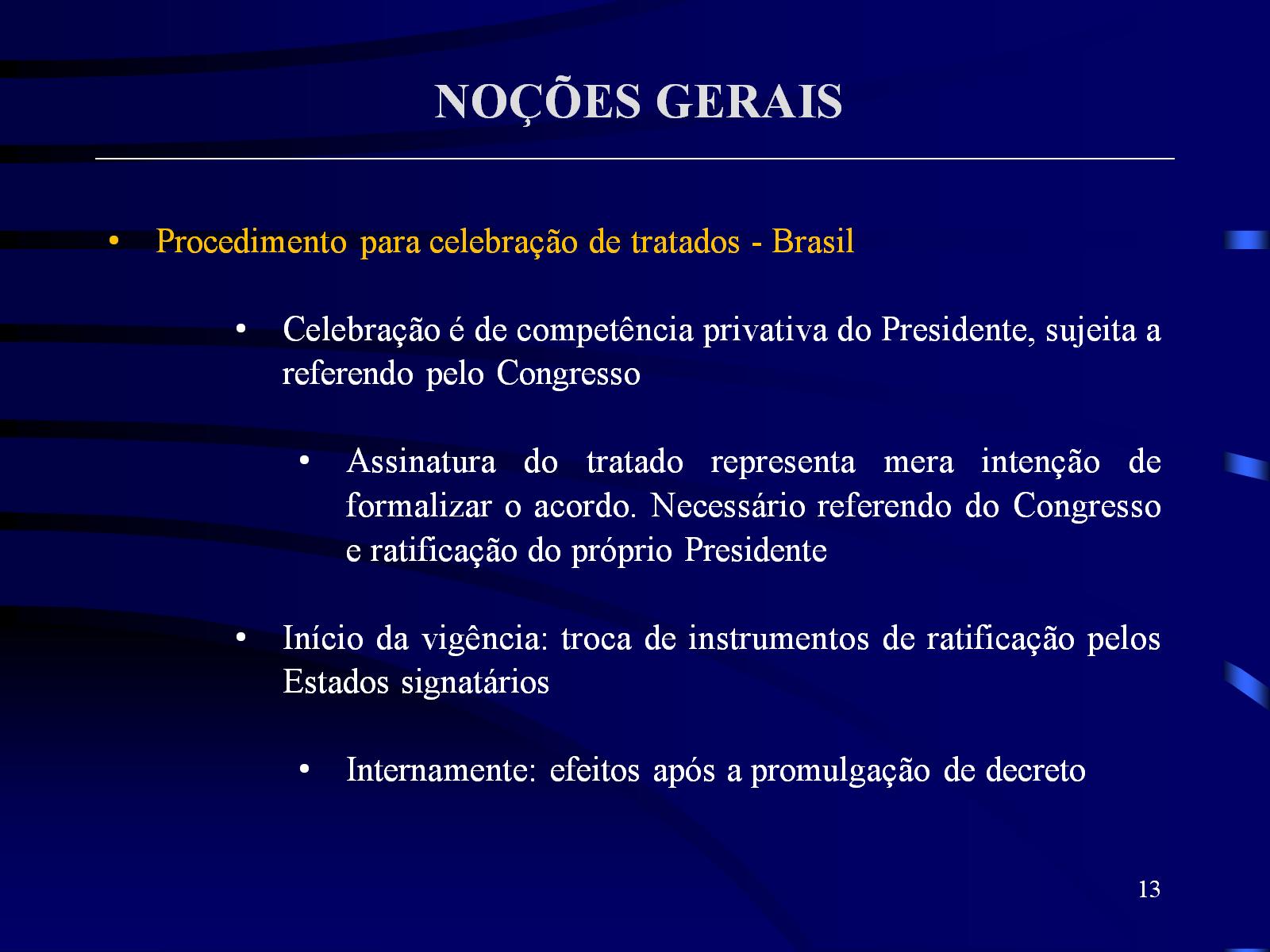 NOÇÕES GERAIS
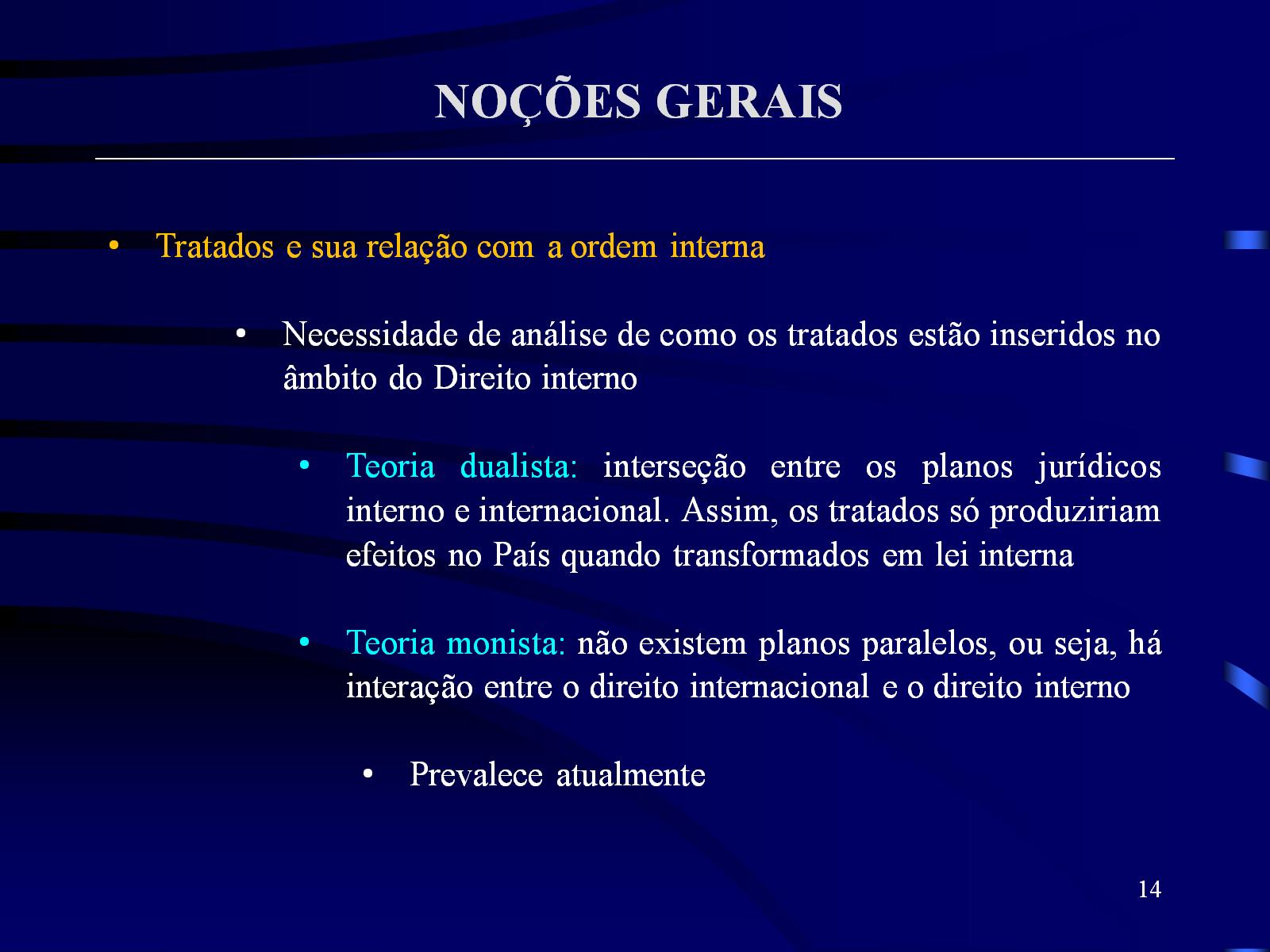 NOÇÕES GERAIS
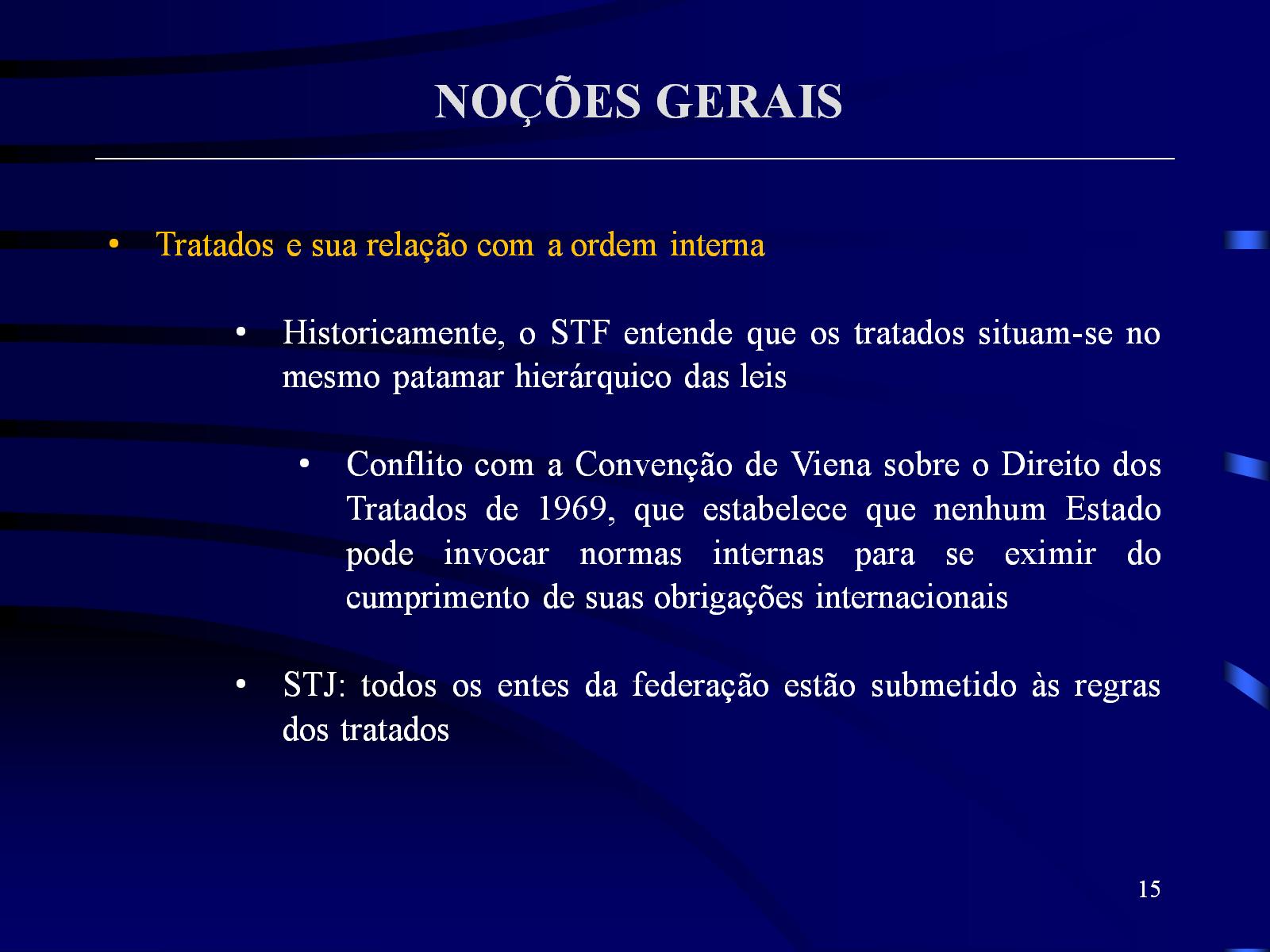 NOÇÕES GERAIS
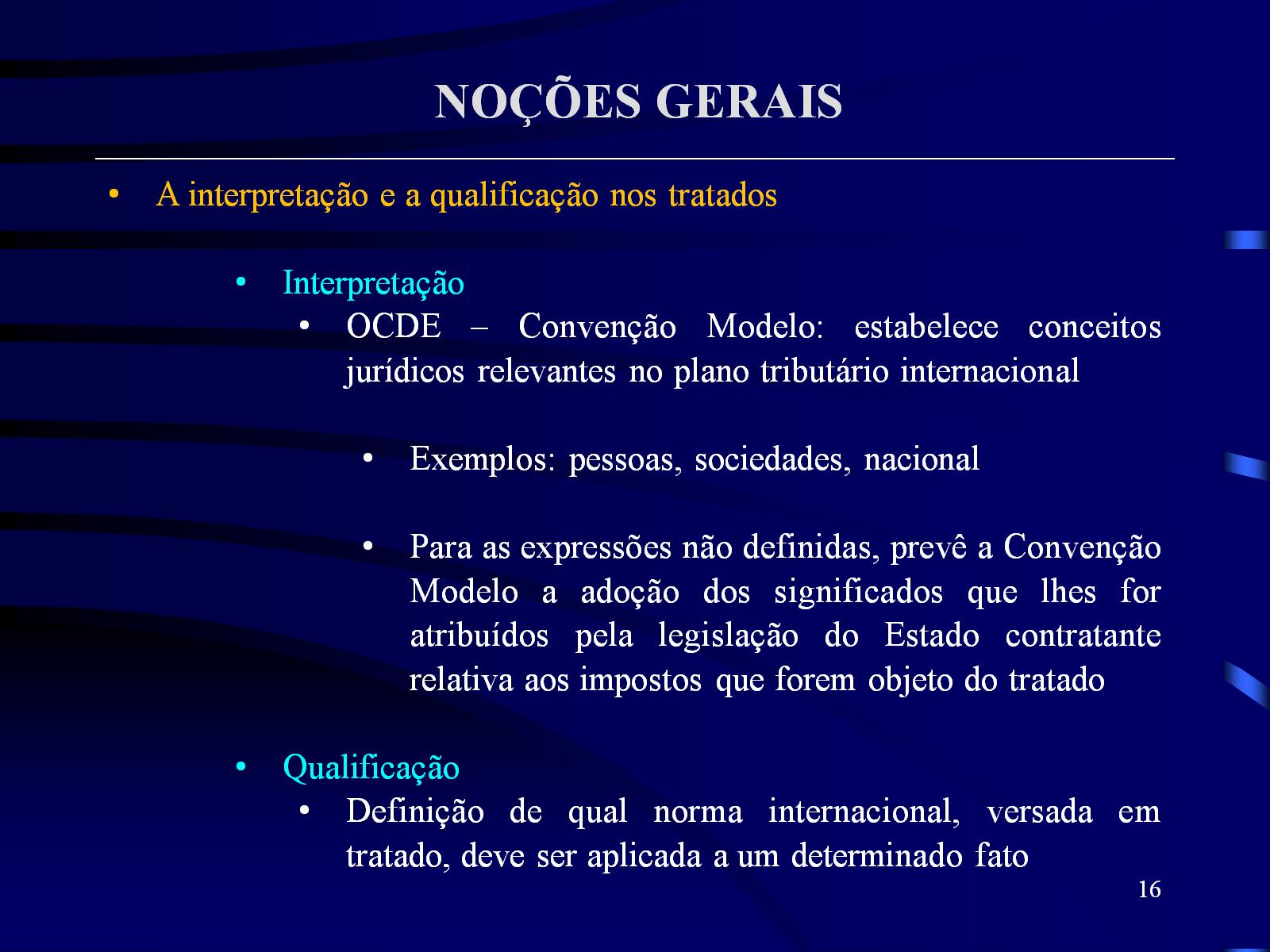 NOÇÕES GERAIS
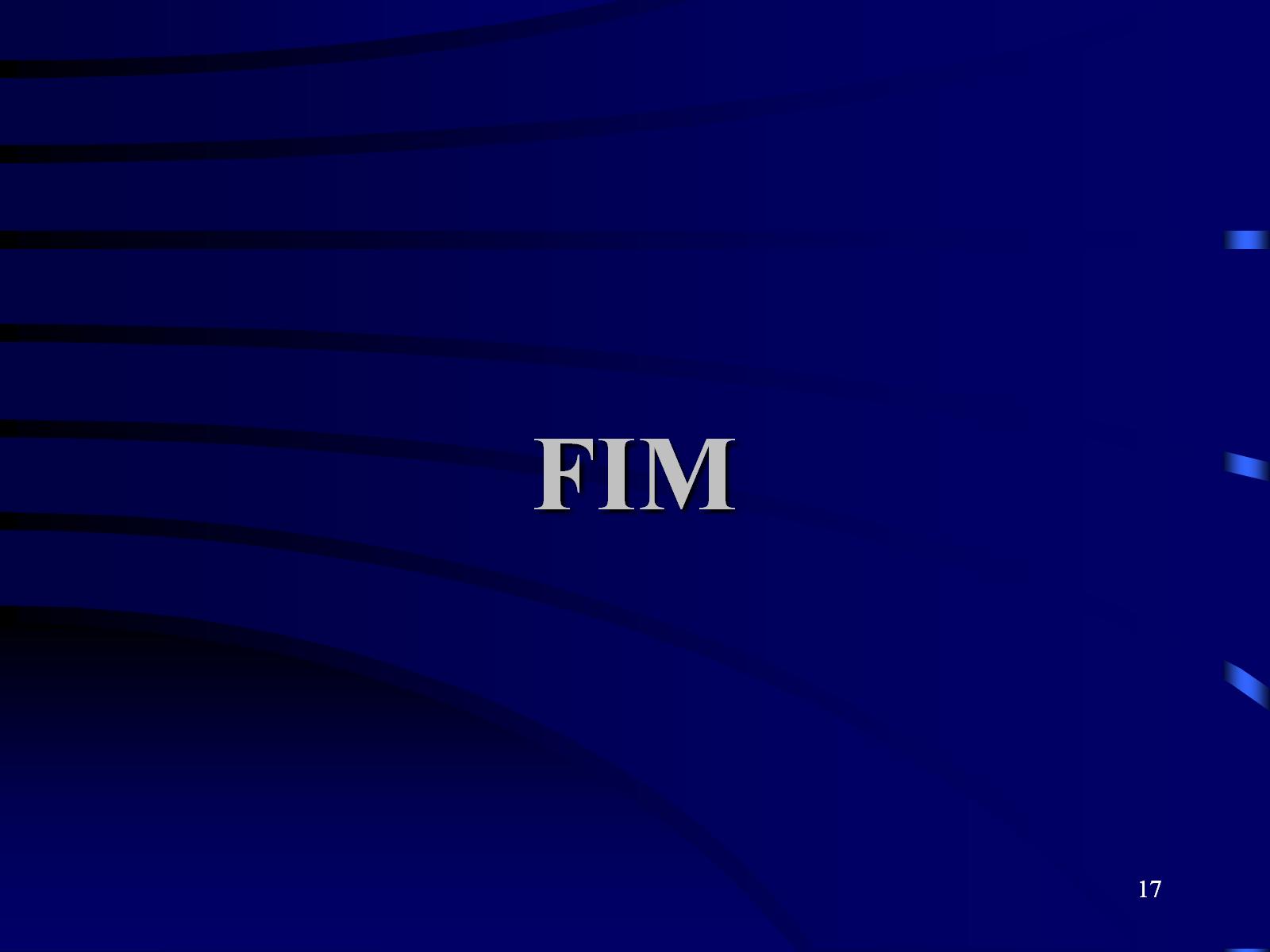 FIM